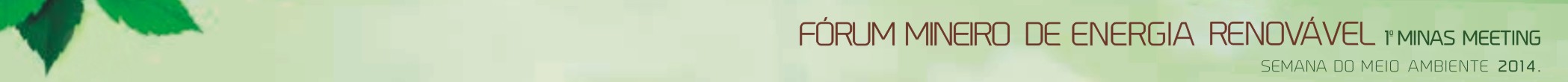 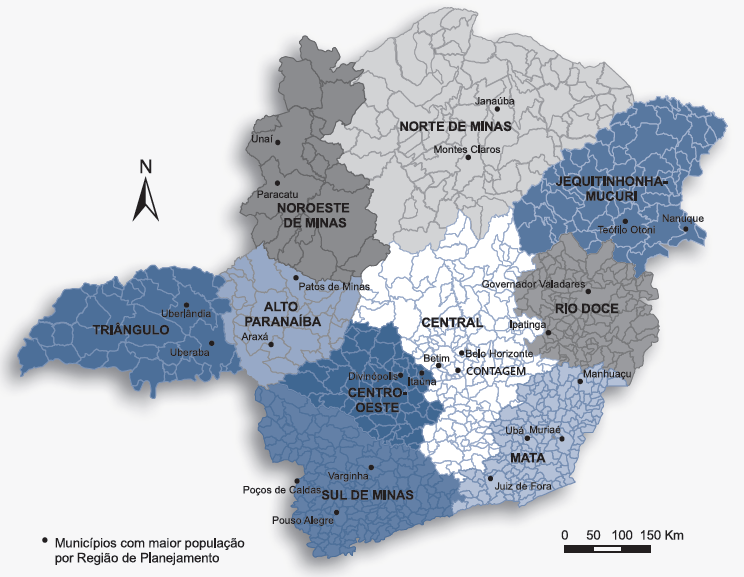 PROPOSTA  DE METODOLOGIA PARA UMA MATRIZ ENERGÉTICA REGIONAL
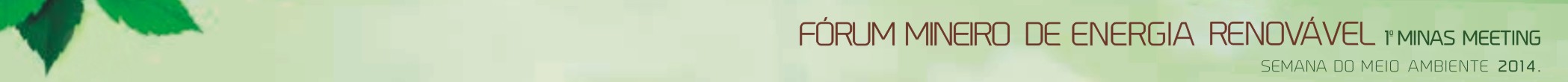 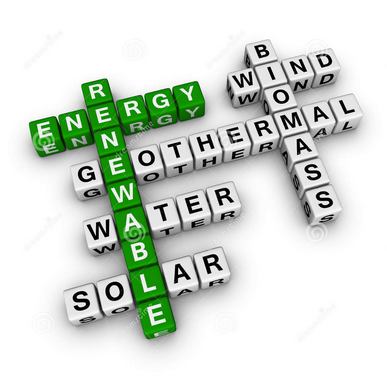 Curso de Planejamento Energético.

 Formação de um Grupo de Trabalho.

 Interação entre atores – FEAM,  SEMAD, SEDE, SECTES, INDI, SME e CEMIG.

 Proposta de metodologia de Matriz Energética Regional.

 Proposta de realização do Fórum Mineiro de Energia Renovável.

 Proposta de redação da Carta de Belo Horizonte  - 20 anos depois.
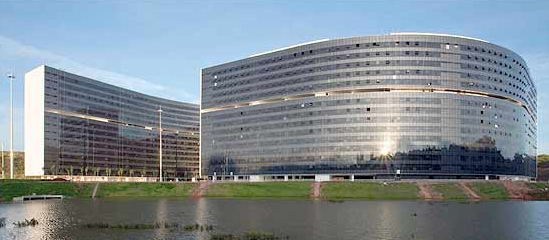 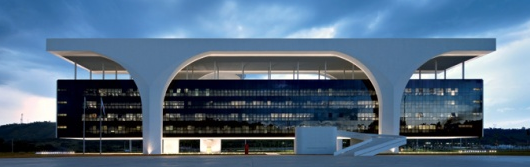 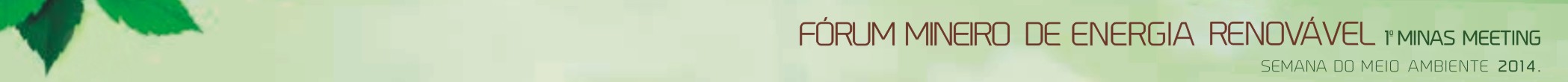 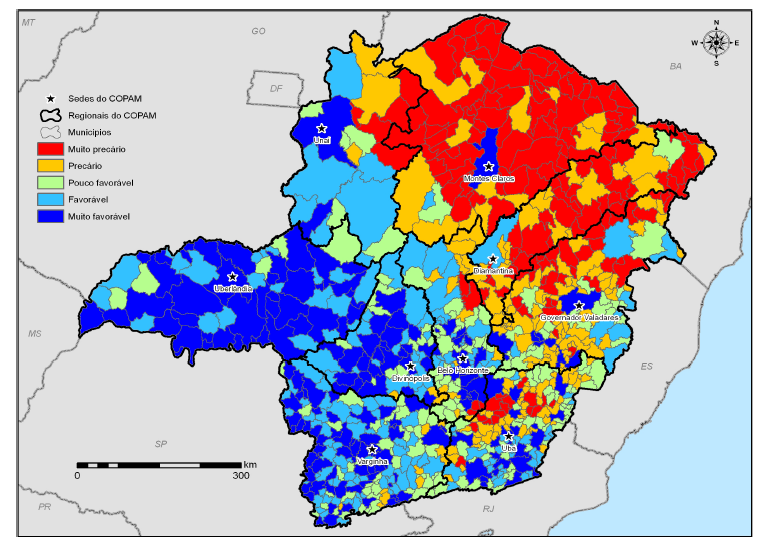 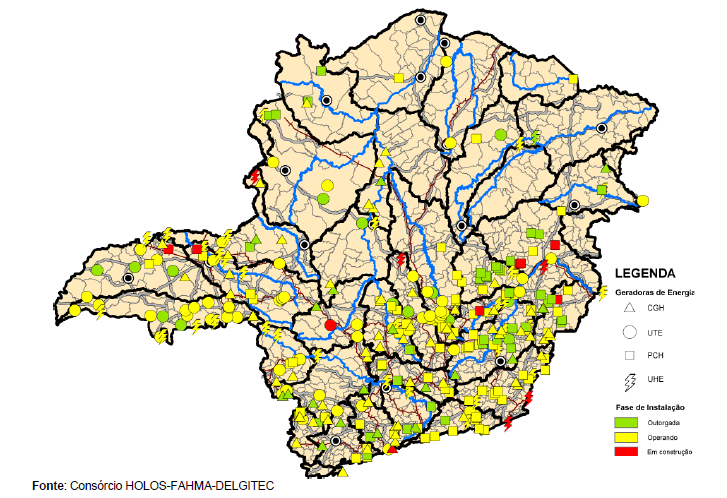 Mapa de renda per capita
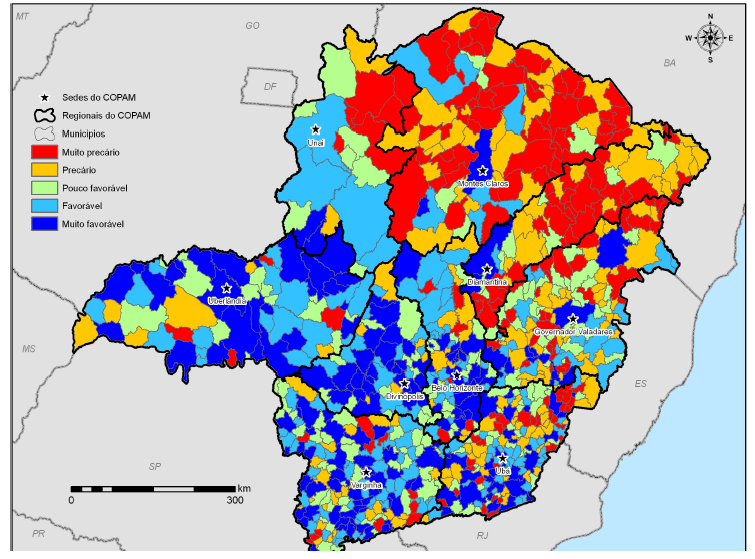 Mapa das condições de educação
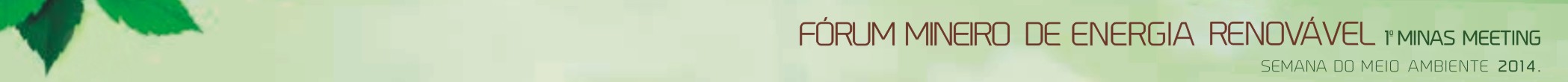 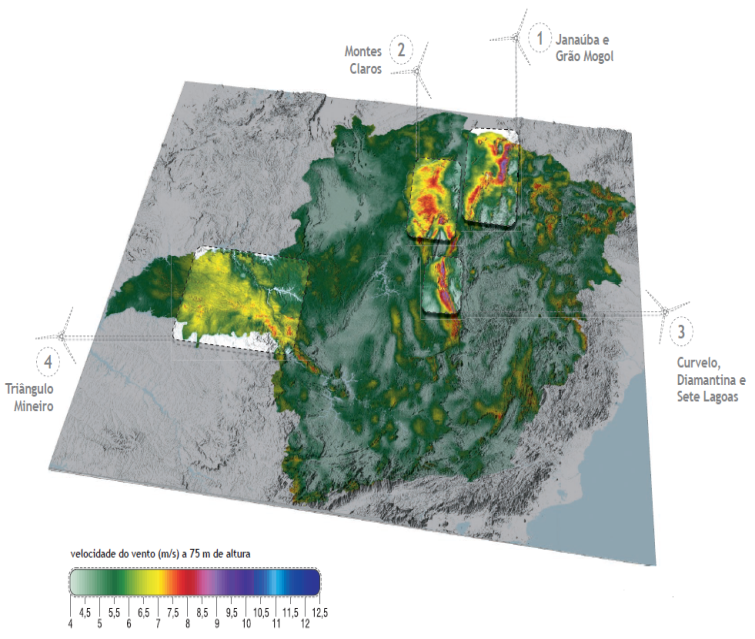 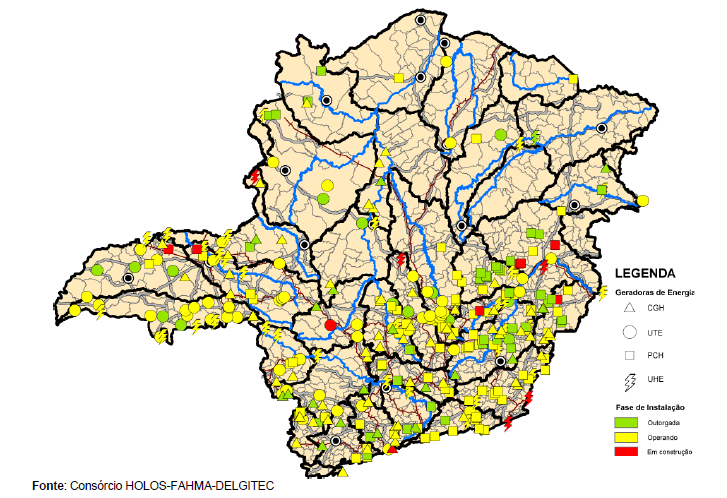 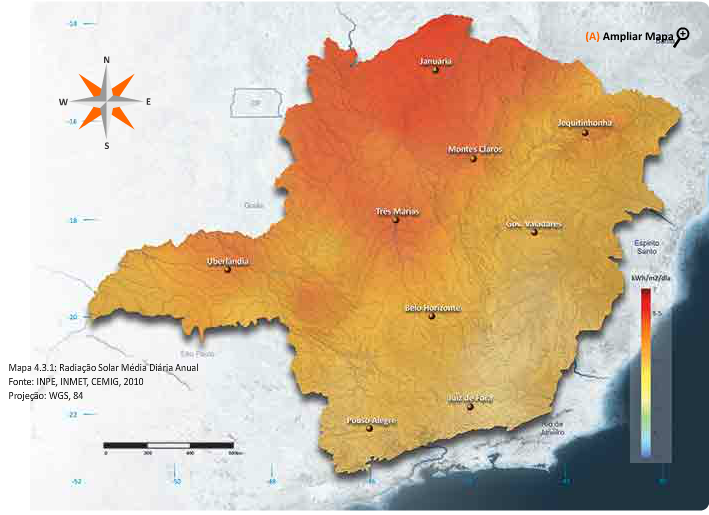 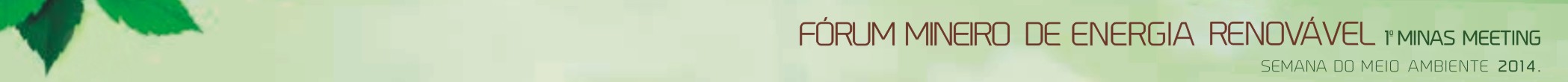 PLANEJAMENTO INTEGRADO DE RECURSOS NA ESFERA REGIONAL

 Trocas de experiências profissionais.
 Introdução de varável ambiental. 
 Melhor gerenciamento dos horários de ponta de carga.
 Adiamento de investimentos na expansão do setor, com a racionalização do uso, permitindo redirecionamento dos recursos existentes.
 Maior utilização da capacidade instalada.promover desenvolvimento e troca de tecnologias.
 Aproveitamento das vantagens do clima regional e das flutuações meteorológicas.
 Estabelecer padrões técnicos, operacionais e ambientais para a região.
 Otimização dos recursos locais.
 Promover os objetivos de desenvolvimento sustentável em um contexto amplo, contemplando impactos ambientais, sociais e econômicos.
 Contribuir para o crescimento econõmico regional.
 Redução dos custos de transporte com geração, transmissão e distribuição e com isso aumento do retorno sobre o capital investido no desenvolvimento energético.
 Desenvolvimento do mercado de geração descentraizado.
 Melhor aproveitamento da energia de fontes renováveis na geração distribuída.
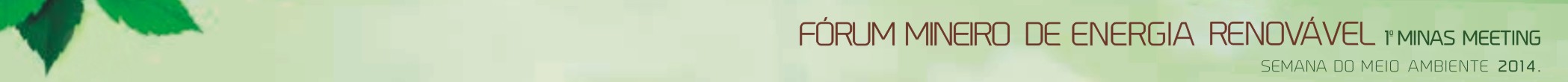 METODOLOGIA MATRIZ ENERGÉTICA REGIONAL
Definir os Objetivos Básicos e Gerais.

  Determinar a Abordagem.

  Identificar  e Fornecer  Informações.

 Processo de Análise.

Apresentação de Resultados.

 Preparação da Matriz Energética.
OBJETIVOS ESPECÍFICOS


Auxiliar a preparação de um programa de investimento regional que levará a     construção de instalações de energia. 

Auxiliar a construção de políticas governamentais que influenciem o desenvolvimento do sistema energético em cada região. 

Auxiliar o desenvolvimento social, econômico e ambiental das regiões mineiras.
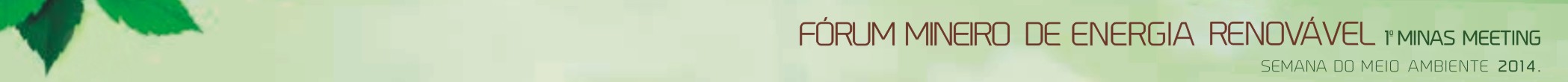 METODOLOGIA MATRIZ ENERGÉTICA REGIONAL
Definir  os Objetivos Básicos e Gerais.

  Determinar a Abordagem.

  Identificar  e Fornecer  Informações.

 Processo de Análise.

Apresentação de Resultados.

 Preparação da Matriz Energética.
OBJETIVOS GERAIS

 Maximizar a confiabilidade e segurança no fornecimento de energia do Estado. 
 Desenvolver um sistema diversificado com menos dependência do uso de fontes fósseis.
 Maximizar o uso de energia renovável.
 Fornecer energia para o desenvolvimento industrial.
 Minimizar os impactos ambientais.
Desenvolver a geração de empregos.
 Desenvolvimento social.
Desenvolvimento tecnológico.
Minimização de custos.
Melhor aproveitamento dos recursos existentes.
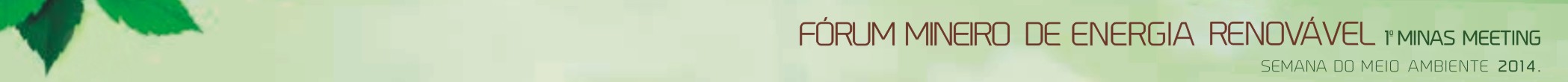 METODOLOGIA MATRIZ ENERGÉTICA REGIONAL
Definir os Objetivos Básicos e Gerais.

  Determinar a Abordagem.

  Identificar  e Fornecer  Informações.

 Processo de Análise.

Apresentação de Resultados.

 Preparação da Matriz Energética.
ESCOLHA DA ABORDAGEM PARA ATINGIR OS OBJETIVOS ESPECÍFICOS E GERAIS
 
 Escopo da matriz – análise de cada região do estado para determinar bens e serviços produzidos e consumidos. 

 Escala da matriz – desagragação espacial por região.

 Horizonte da matriz – planejamento de longo prazo (20 – 30 anos).

 Nível de detalhes da matriz – auxiliar decisões.
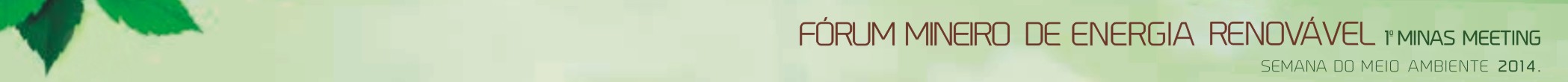 METODOLOGIA MATRIZ ENERGÉTICA REGIONAL
INFORMAÇÕES DETALHADAS – VIABILIDADE TÉCNICA, ECONÔMICA, SOCIAL E AMBIENTAL.

 Eficiência energética.
 Capital e custos operacionais.
 Tecnologias aplicadas. 
 Confiabilidade dos sistemas.
 Parâmetros geológicos.
 Parâmetros macroeconômicos.
Definir as Metas e Objetivos Básicos e Gerais.

  Determinar a Abordagem.

  Identificar  e Fornecer  Informações.

 Processo de Análise.

Apresentação de Resultados.

 Preparação da Matriz Energética.
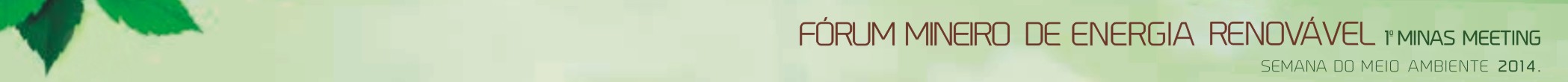 METODOLOGIA MATRIZ ENERGÉTICA REGIONAL
INFORMAÇÕES DE TOMADA DE DECISÃO

 Abastecimento de energia atende demanda.
 Requisitos para o desenvolvimento. 
 Recursos para construir e operar sistemas.
 Avaliação de alternativas.
Definir as Metas e Objetivos Básicos e Gerais.

  Determinar a Abordagem.

  Identificar  e Fornecer  Informações.

 Processo de Análise.

Apresentação de Resultados.

 Preparação da Matriz Energética.
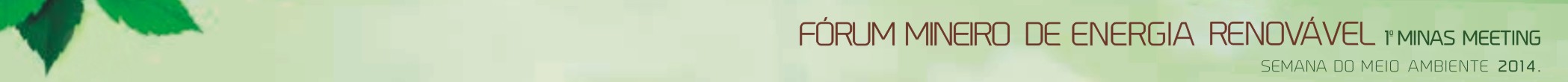 METODOLOGIA MATRIZ ENERGÉTICA REGIONAL
ANÁLISE – ESCOLHA DO PROCESSO 
 
 Desenvolvimento de banco de dados.
 Análise integrada.

 Análise econômica - Energia e PIB.
 Macroeconomia – extrapolação de tendências; análise de entrada.
 Análise setorial – indústria, agricultura, transporte, residencial, comercial, rural.
 Desenvolvimento de projeções de demanda de energia – consumo de energia, energia útil, eficiência energética.
 Avaliação de recursos – recursos identificados, localização, custo de extração, restrições produtivas, reservas extraídas,medidas e inferidas.
 Tecnologias de fornecimento de energia – recursos fósseis e recursos renováveis.
 Tecnologias de sistemas elétricos – desenvolvimento de rede de oferta e demanda, desenvolvimento de um ano base, seleção e avaliação de alternativas.
Definir as Metas e Objetivos Básicos e Gerais.

  Determinar a Abordagem.

  Identificar  e Fornecer  Informações.

 Processo de Análise.

Apresentação de Resultados.

 Preparação da Matriz Energética.
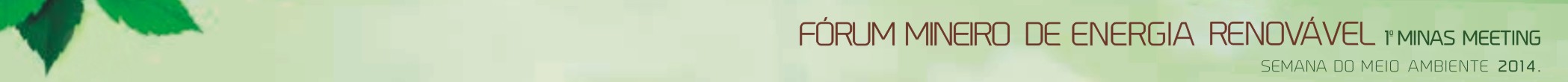 METODOLOGIA MATRIZ ENERGÉTICA REGIONAL
Definir as Metas e Objetivos Básicos e Gerais.

  Determinar a Abordagem.

  Identificar  e Fornecer  Informações.

 Processo de Análise.

Apresentação de Resultados.

 Preparação da Matriz Energética.
Modelos de projeção - Bottom-up

Otimização: identificam soluções de mínimo custo para sistemas energéticos, considerando um determinado conjunto de restrições, tais como disponibilidade tecnológica, restrições ambientais entre outras. Ex: MESSAGE, NEWAVE.

 Simulação: o comportamento dos consumidores e dos produtores em relação à energia, a partir da variação de preços, renda e progresso tecnológico.

 Análise prospectiva

Cenários prospectivos; tem função de nortear as decisões. É um método de decisão sob incerteza que auxilia as ações estratégicas na identificação de oportunidades e ameaças, forças e fraquezas. Cenário de potencial técnico, econômico e de mercado.
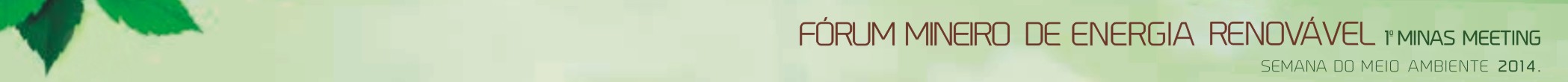 METODOLOGIA MATRIZ ENERGÉTICA REGIONAL
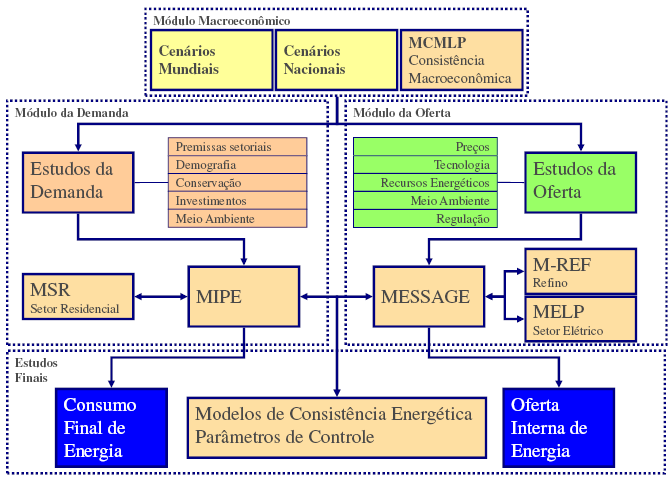 Definir as Metas e Objetivos Básicos e Gerais.

  Determinar a Abordagem.

  Identificar  e Fornecer  Informações.

 Processo de Análise.

Apresentação de Resultados.

 Preparação da Matriz Energética.
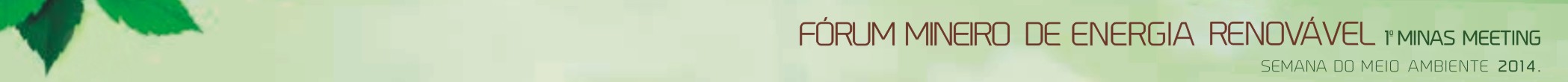 METODOLOGIA MATRIZ ENERGÉTICA REGIONAL
Definir as Metas e Objetivos Básicos e Gerais.

  Determinar a Abordagem.

  Identificar  e Fornecer  Informações.

 Processo de Análise.

Apresentação de Resultados.

 Preparação da Matriz Energética.
APRESENTAÇÃO DE RESULTADOS

 ESCOLHA DE ALTERNATIVA
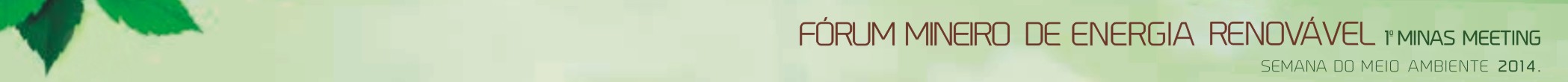 METODOLOGIA MATRIZ ENERGÉTICA REGIONAL
PREPARAÇÃO DA MATRIZ

Declaração dos objetivos básicos e gerais.

Decçaração da situação energética atual de cada região.

Discussão de possíveis alternativas de crescimento de oferta e demanda por região.

Análise de possíveis cursos de ação considerados e analisados como parte do processo de planejamento energético para cada região.

Declaração das escolhas feitas de projetos a serem construídos, políticas a serem implementadas e estudos adicionais a serem realizados.

Declarações de medidas a serem tomadas para implementar a matriz.
Definir as Metas e Objetivos Básicos e Gerais.

  Determinar a Abordagem.

  Identificar  e Fornecer  Informações.

 Processo de Análise.

Apresentação de Resultados.

 Preparação da Matriz Energética.
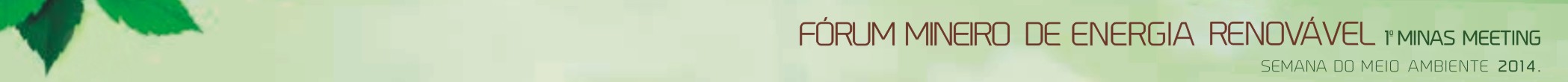 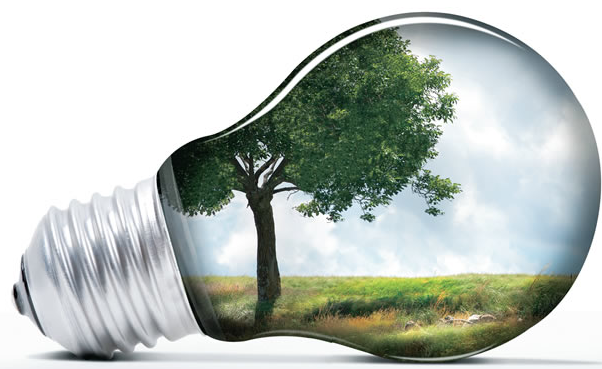 OBRIGADO

wilson.filho@meioambiente.mg.gov.br